Home
Hello!
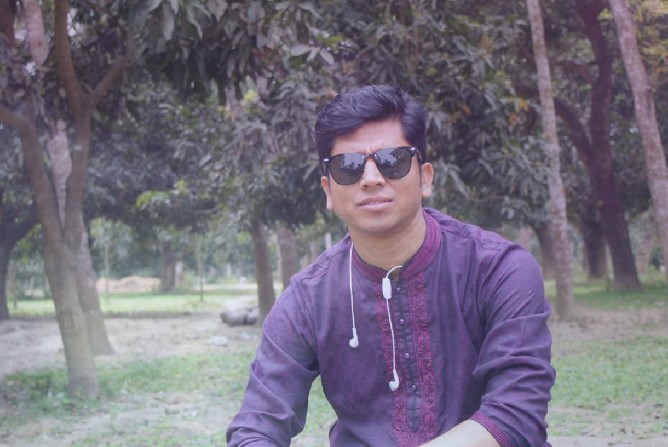 About
Skill
Portfolio
My Name is
Contact
Md. Shakhawat Hossain
Home
About
I AM A
WITH
Lecturer of Accounting
Shah Makhdum College, Rajshahi.
5 Year
Experience
Skill
Portfolio
Contact
Home
Technical Skills
Word
85%
About
Power Point
75%
Excel
60%
Skill
Photoshop
50%
Illustrator
55%
Portfolio
Premiere Pro
40%
Autodesk 3d
30%
Adobe Animate
35%
Contact
After Effect
30%
Home
About
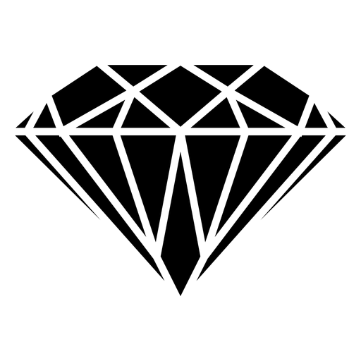 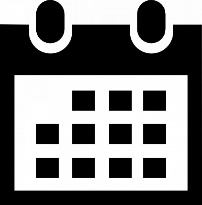 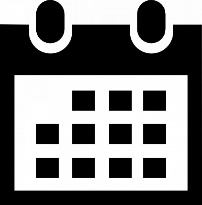 Skill
2
1
3
Portfolio
Project
Project
Project
Contact
Home
Get in Touch
About
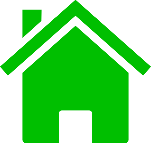 Raninagare (Monafer Moor).
Skill
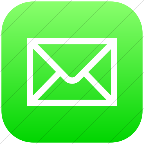 Social Media
ca.shakhawat400@gmail.com
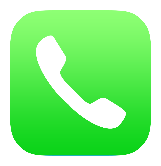 +880-1730-890870
Portfolio
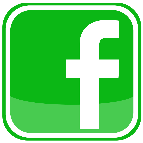 shakhawat.hossain.rocky.77377
Contact